SAFETY DAY FALLING FOR SAFETY TOGETHER6 October 2021
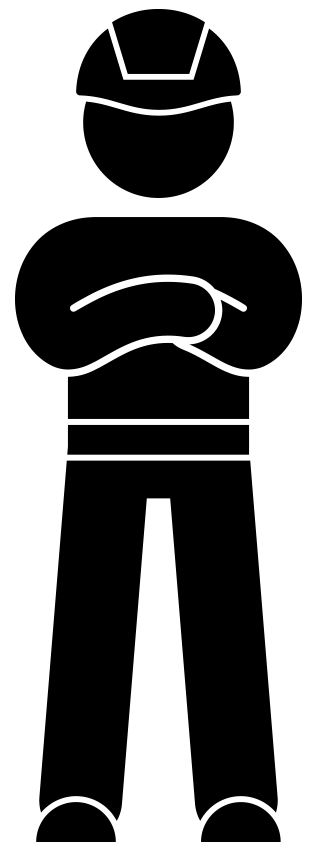 ROADMAP FOR BUSINESSES
[this roadmap can be supplemented with your own ideas]
INTRODUCTION
We do everything we can to prevent accidents and personal suffering regarding colleagues who work for or on behalf of us. We also want to prevent damage to the environment in which we work or to prevent third parties from sustaining personal injury as a result of our work. 
In practice, it is sometimes quite difficult to insist on working safely. Too often, we think that a job can be done quickly or that achieving the schedule is more important than working safely. We know this and we are working hard to work more and more safely through our WAVE programme. 
Making dilemmas at our projects and office locations open for discussion with employees will help us to move forward. That is why, during the safety day this year too, the focus is on safety dilemmas, the WAVE safety values and WAVE rules, practical examples and our own safety behaviour. This is done, as in previous years, by playing a safety game.
Part of the ‘Falling for safety together’ campaign.
REASON FOR THE THEME
Every year, ‘stumbling, tripping and slipping’ is in the top three causes of accidents resulting in injury and absenteeism. 
About 15% of these reports relate to stumbling, tripping and slipping. 
In concrete terms, 49 direct colleagues and colleagues of subcontractors were injured in the past year as a result of stumbling, tripping and slipping. 
They were unable to work for one or more days due to injury.
There is gain to be made in the preparation and organisation of work. For example, properly arranging waste flows so the construction site remains tidy and calling each other to account for unsafe situations that can lead to these types of accidents.
Part of the ‘Falling for safety together’ campaign.
OBJECTIVE
Inform employees about the ‘stumbling, tripping and slipping’ theme.
Increasing safety awareness on this theme.
Inciting action to reduce the number of (lost-time) accidents.
Part of the ‘Falling for safety together’ campaign.
MESSAGE
“Better preparation, a ‘tidy’ construction site 
and calling each other to account in unsafe situations, 
leads to fewer accidents caused by 
stumbling, tripping and slipping”
Part of the ‘Falling for safety together’ campaign.
TARGET GROUP
VolkerWessels companies
It is mandatory for all VolkerWessels companies (excluding foreign countries) to participate in the Safety Day.
Who takes part?
All own employees.
Hired independent contractors.
Other hired and seconded personnel.
Optional but highly desirable: personnel of subcontractors and other contractors. VolkerWessels companies can decide for themselves whether or not they involve this target group.
Part of the ‘Falling for safety together’ campaign.
MINIMUM REQUIREMENTS
The following minimum requirements must be met:
The Safety Day is held at the companies’ (project) locations or for office staff, for example, via Teams.
The ‘stumbling, tripping and slipping’ theme will be discussed for at least 1.5 hours.
The presentation is used as a basis. Of course, the presentation can be supplemented with other safety topics that the company also wants to discuss during this day.
Each VolkerWessels company itself determines the further details of this day.
For an interesting discussion: the digital game can be played with a maximum of 6-12 people, taking into account the 1.5-m distance rule.
Resources: toolbox and instruction, campaign material, save-the-date poster, save-the-date desktop, instructor’s manual, questions & answers, start presentation (including animation) and digital safety game.
Part of the ‘Falling for safety together’ campaign.
POSSIBLE SPECIFICS - OFFICE
Kick-off office staff management The strength of the programme is that it sparks a discussion among the employees. This truly gets us discussing safety. 
Required toolsBeamer, laptop, sound and start presentation.NOTE: The digital safety game is only accessible through Chrome, not through Internet Explorer.
Part of the ‘Falling for safety together’ campaign.
POSSIBLE SPECIFICS - PROJECT
Meetings (project) locationsThe project leader/management visits projects to organise the safety day. There is a chance the project leader/management will visit several projects. The VolkerWessels company itself will specify this.
The strength of the programme is that it sparks a discussion among the employees. This truly gets us discussing safety. 

Required toolsBeamer, laptop, sound and start presentation.NOTE: The digital safety game is only accessible through Chrome, not through Internet Explorer.
Part of the ‘Falling for safety together’ campaign.
EVALUATION AND FEEDBACK
Within your company (minimum):
What was it like playing this game together?
What did you learn from it?
What will you do differently at work tomorrow?
Feedback from the VolkerWessels companies to VolkerWessels:
No formal feedback requested. Would like pictures and quotes from participants.
Good ideas, experiences and other outcomes from, for example, the evaluation within your company or from the instructor are always welcome. Very much so!
Mail this to safety@volkerwessels.com.
11
Part of the ‘Falling for safety together’ campaign.
SUCCESS WITH THE PREPARATIONS!
Part of the ‘Falling for safety together’ campaign.